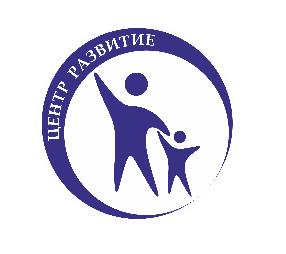 Областное государственное бюджетное нетиповое образовательное учреждение 
«Центр психолого-педагогической, медицинской и социальной помощи «Развитие»
Актуальные вопросы 
обеспечения условий 
инклюзивного образования
2024
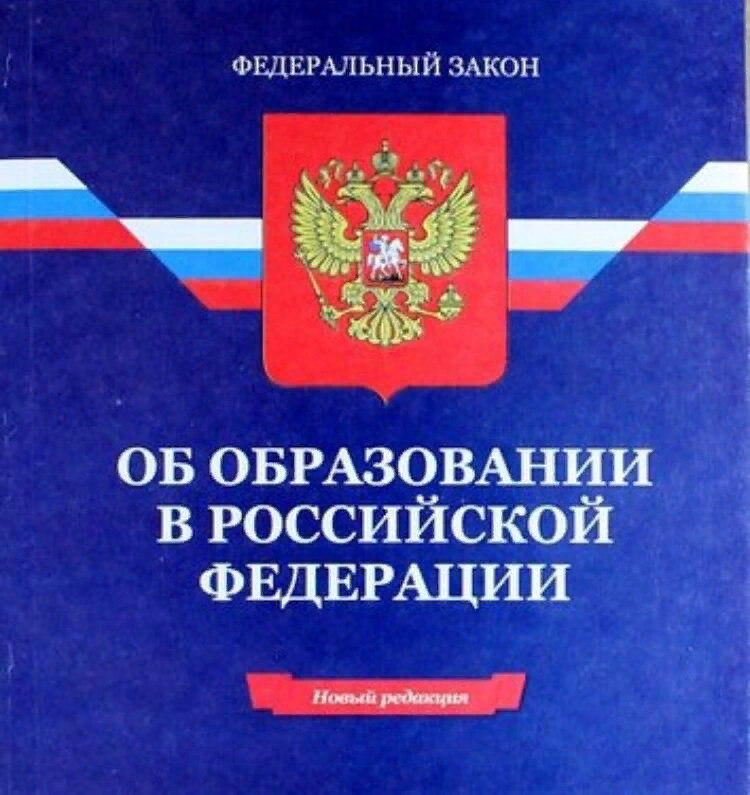 Федеральный закон от 29.12.2012 № 273-ФЗ  

Статья 79 
Организация получения образования обучающимися 
с ограниченными возможностями здоровья
Содержание и условия образования детей с ОВЗ определяется АОП и ИПРА инвалида/ребёнка-инвалида.
Образование детей с ОВЗ по АООП: необходимы условия.
Специальные условия: методическое, техническое и кадровое обеспечение обучения и воспитания.
Формы обучения: специальное и инклюзивное.
Создание организаций, работающих по адаптированным общеобразовательным программам курируется государством.
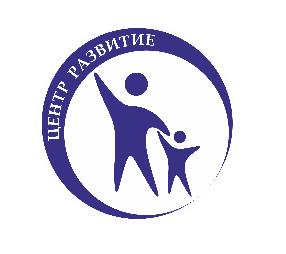 Соотношение количества обучающихся с ОВЗ в общеобразовательных организациях в 2023-2024 учебном году
в специальных коррекционных школах для обучающихся с ОВЗ
7323 чел.
в общеобразовательных классах
в специальных коррекционных классах для обучающихся с ОВЗ
Нарушения слуха
26 чел.
ТНР
816 чел.
Нарушения зрения
68 чел.
Количество 
обучающихся с ОВЗ 
в общеобразовательных организациях инклюзивного типа 
в 2023-2024 уч.г.
НОДА
123 чел
ЗПР
3351 чел
РАС
118 чел.
Нарушения интеллекта
775 чел.
Специальные условия получения образования:
специальные образовательные программы (АООП);
специальные учебники, учебные пособия, дидактические материалы;
специальные технические средства обучения;
предоставление услуг ассистента (помощника), тьютора;
проведение групповых и индивидуальных коррекционных занятий
Тьюторы
Социальные педагоги
Потребность 74 чел.
Потребность 33 чел.
Кадровые ресурсы
Учителя-дефектологи
Учителя-дефектологи
Педагоги-психологи
Коррекционно-развивающая помощь
оказана
100%
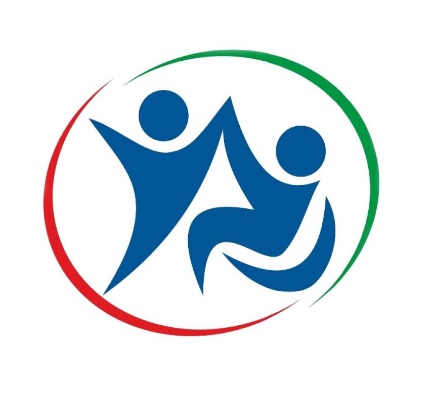 Региональный ресурсный центр 
по развитию инклюзивного общего образования обучающихся с ограниченными возможностями здоровья и инвалидностью
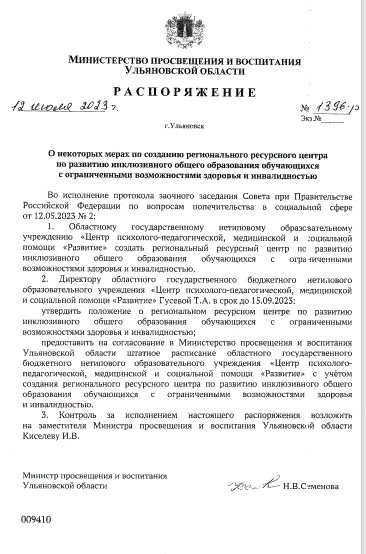 Направления  деятельности
мониторинговые исследования
информационно-методическое обеспечение инклюзивного
образования
психолого-педагогическое сопровождение участников инклюзивного образовательного процесса
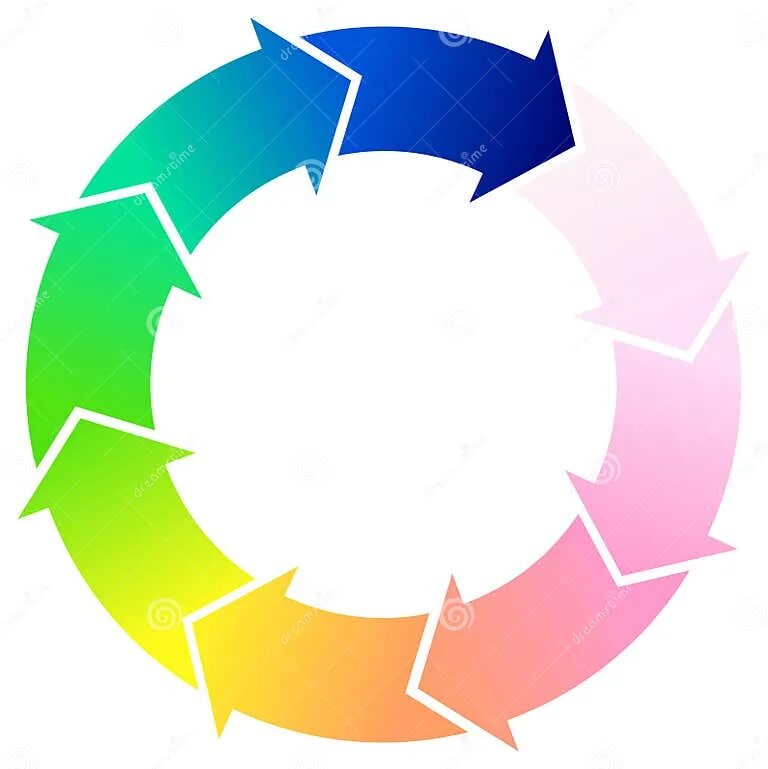 РРЦ по развитию инклюзивного образования
РРЦ с нарушениями слуха
РРЦ с нарушениями речи
Взаимодействие с региональными ресурсными центрами
РРЦ НОДА
РРЦ с нарушениями зрения
РРЦ РАС
РРЦ с интеллектуальными нарушениями
РРЦ ЗПР
Мониторинговые исследования
Состояние системы образования обучающихся с ОВЗ и с инвалидностью
Оказание услуг психолого-педагогической, методической и консультативной помощи родителям
Организация деятельности служб ранней коррекционной помощи
Организация образования обучающихся после операции кохлеарной имплантации
Финансовое обеспечение образования обучающихся с ОВЗ и инвалидностью
Предоставление инвалидам и детям-инвалидам реабилитационных услуг по направлению психолого-педагогической реабилитации
Обеспечение доступности для инвалидов объектов и услуг
Оказание услуг ранней коррекционной помощи
Мониторинг реабилитационных паспортов организаций, оказывающих реабилитационные/абилитационные услуги инвалидам, детям-инвалидам
Мониторинг кадров, сопровождающих обучающихся с ОВЗ, с инвалидностью 
Мониторинг информации о детях-сиротах и детях, оставшиеся без попечения родителей, находящихся на территории Ульяновской области 
Деятельность ППМС центров 
Деятельность психолого-педагогических консилиумов в ОО
Актуальное состояние логопедической помощи
Актуальное состояние обучения обучающихся с ОВЗ и инвалидностью на дому и в медицинских организациях
Состояние инклюзивной образовательной среды дошкольного, общего образования
Осуществления органами власти субъектов РФ мер по выполнению положений Конвенции о правах инвалидов
Мониторинг состояния инклюзивной 
образовательной среды дошкольного, 
общего и профессионального образования
Информационно-методическое обеспечение инклюзивного образования
«Содержательные вопросы заполнения мониторинга состояния системы образования детей с ОВЗ» (12.12.2023, 18.12.2023)
«Взаимодействие ППк и ПМПК в рамках сопровождения детей с ОВЗ» (20.12.2023)
«Содержательные вопросы заполнения реабилитационного паспорта организации» (12.01.2024)
«Интерактивные образовательные технологии в работе с детьми дошкольного возраста с ограниченными возможностями здоровья и инвалидностью» (28.03.2024)
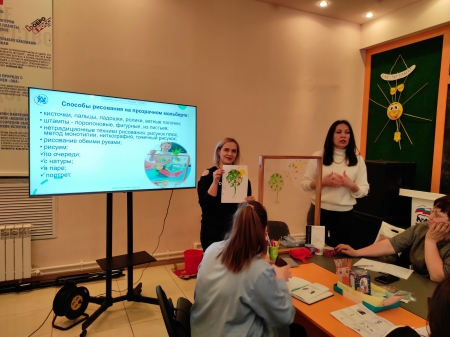 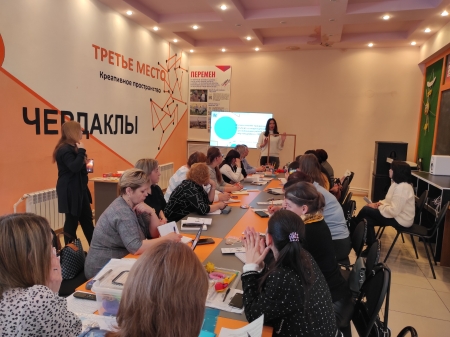 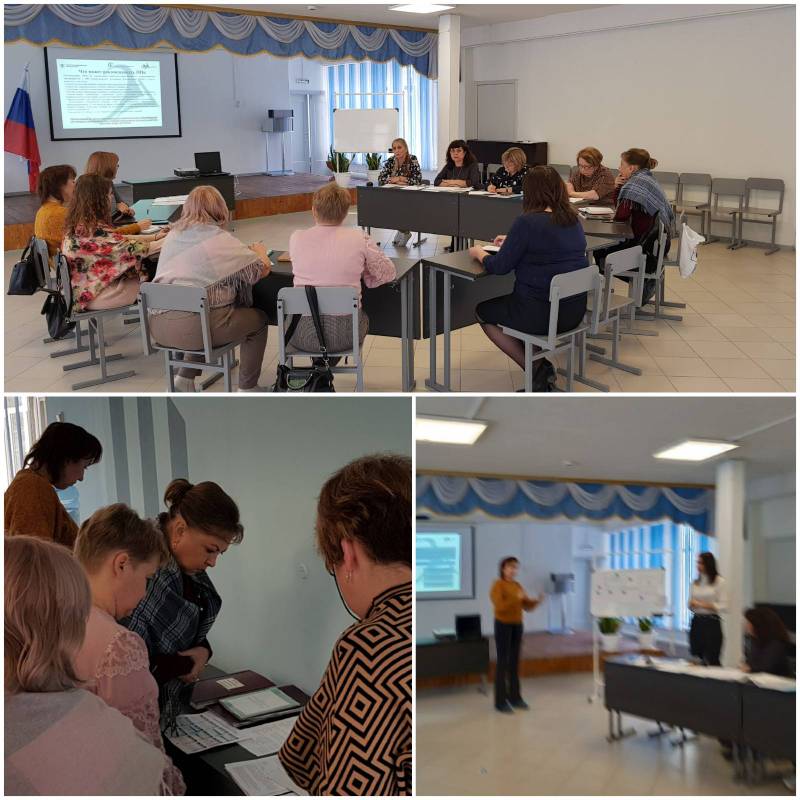 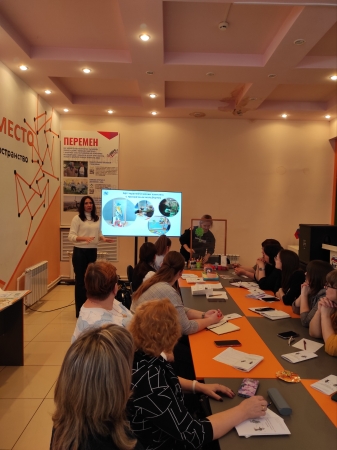 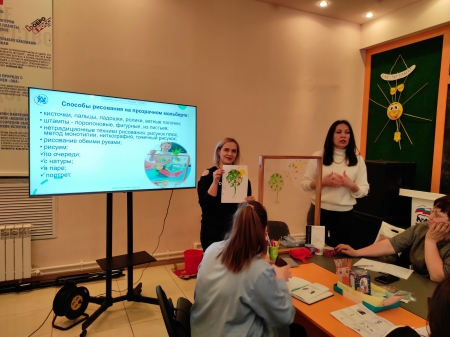 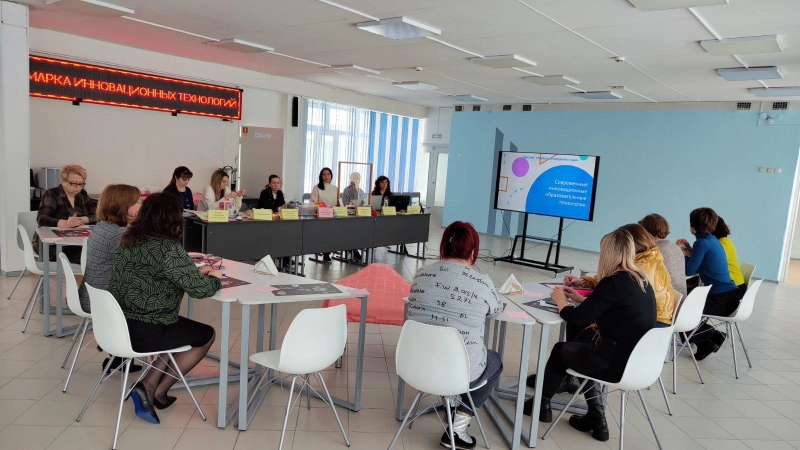 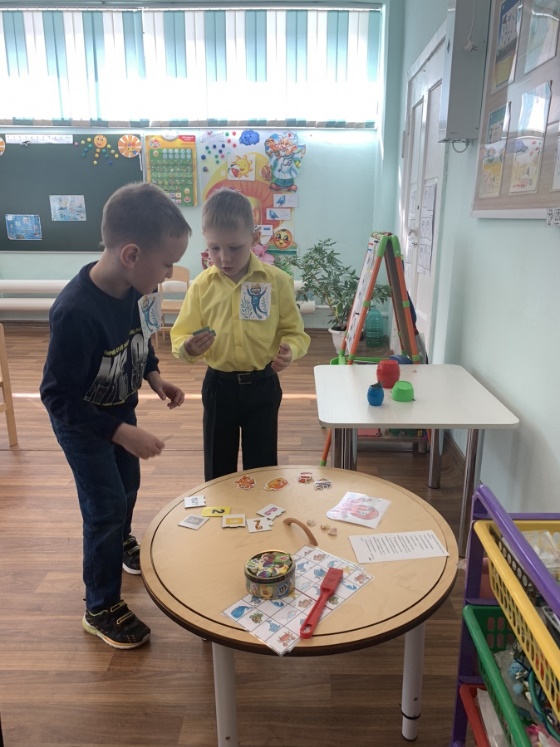 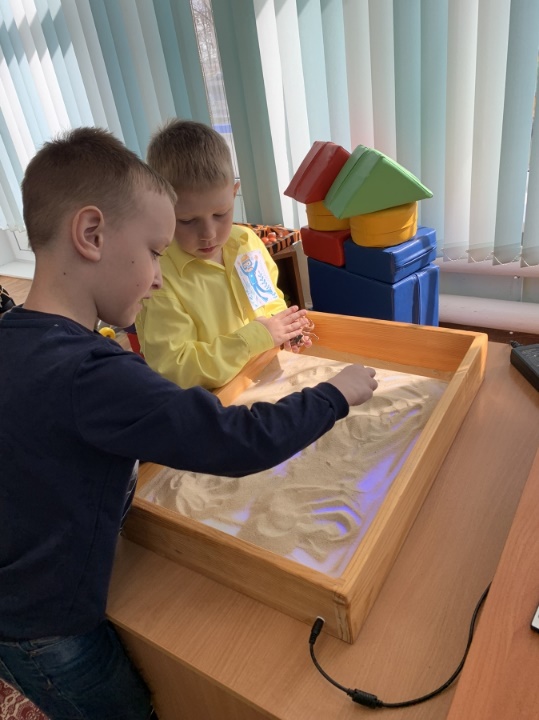 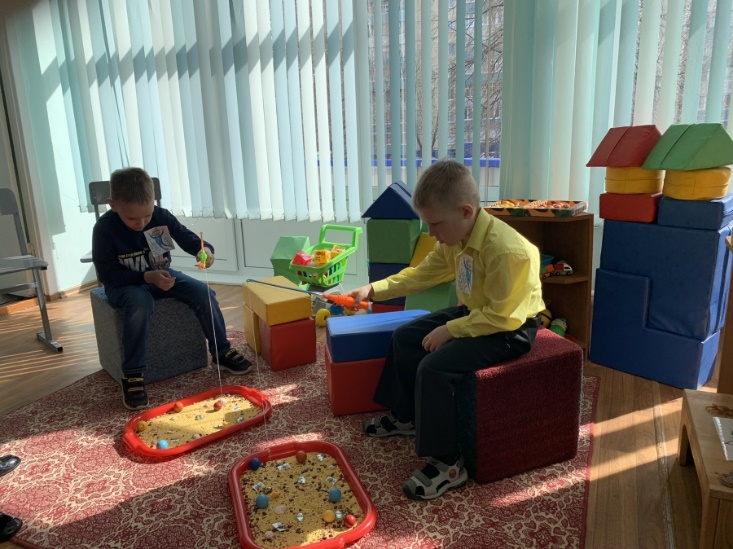 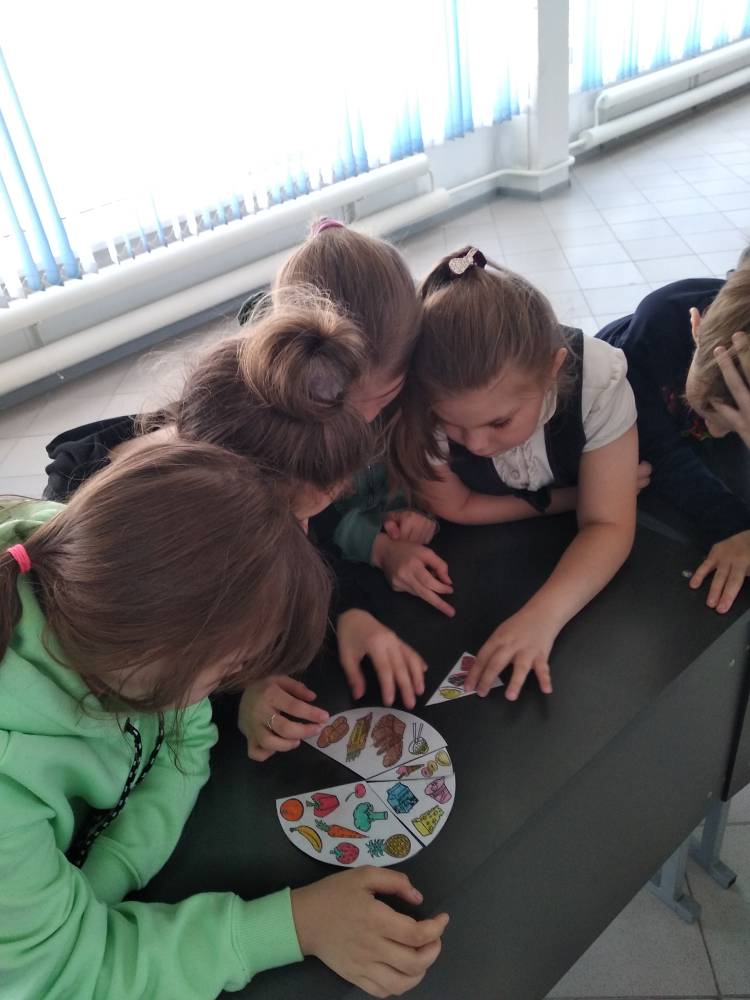 Коррекционно-развивающая помощь
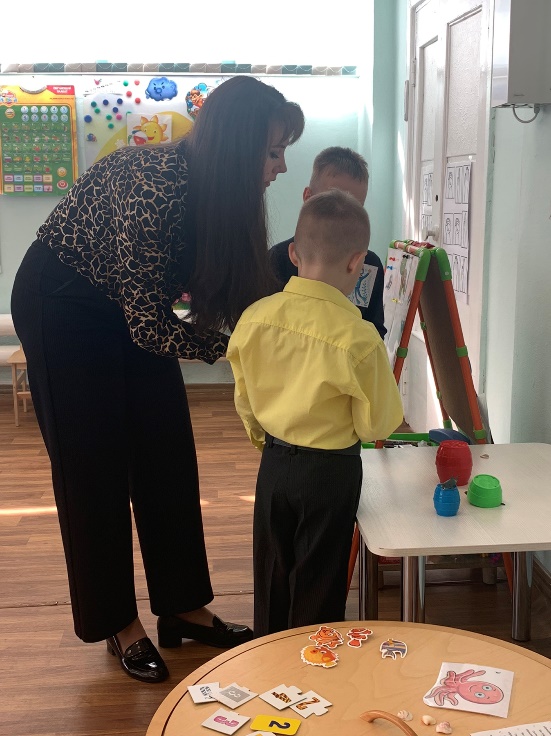 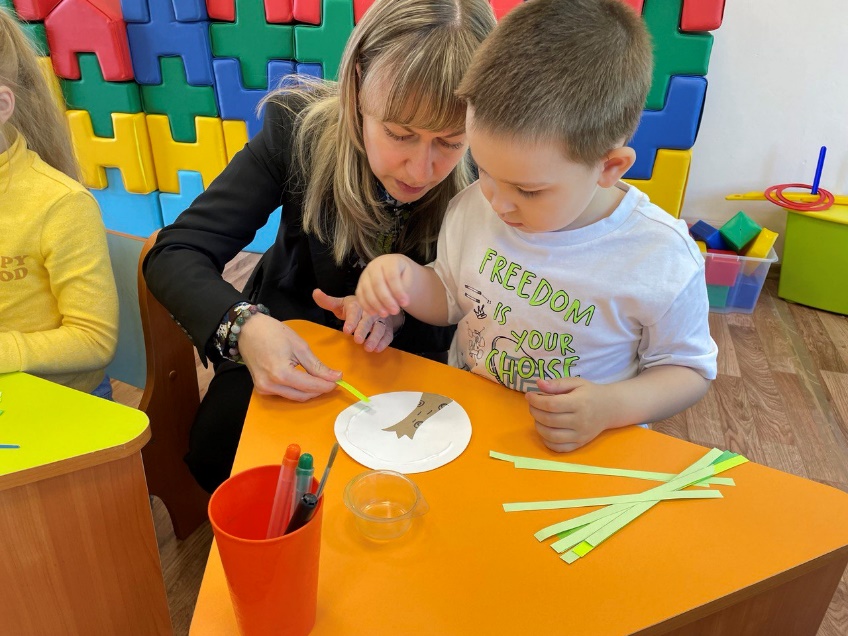 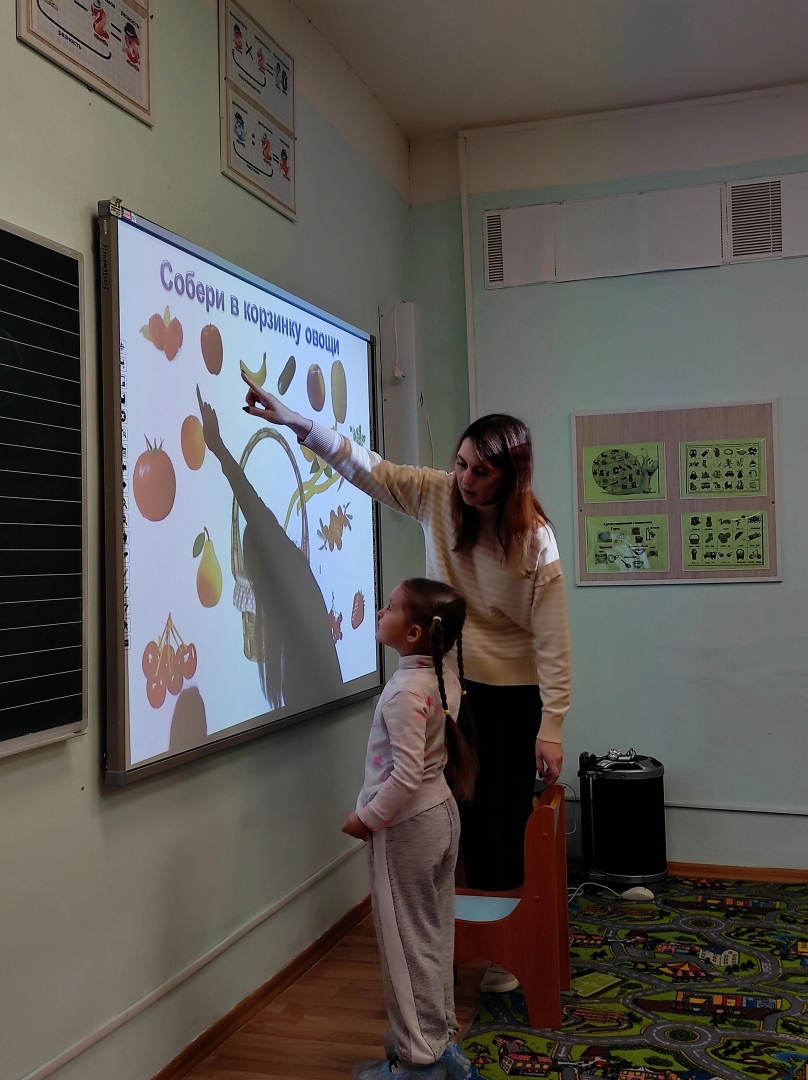 Коррекционно-развивающая помощь
с использованием дистанционных образовательных технологий
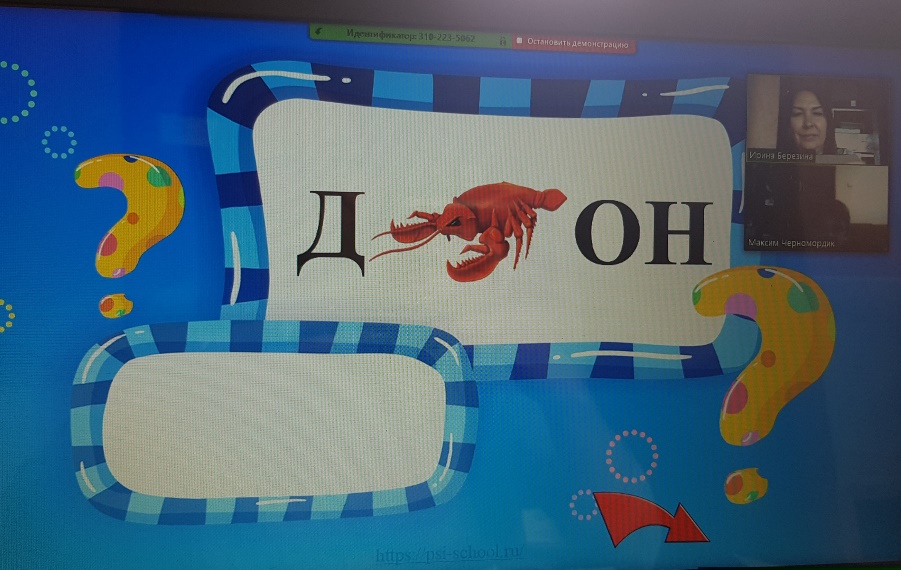 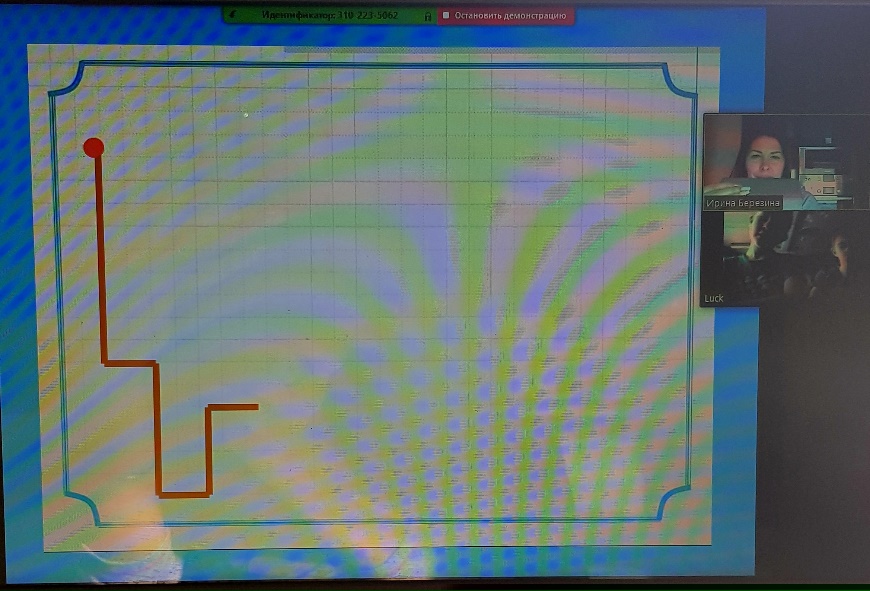 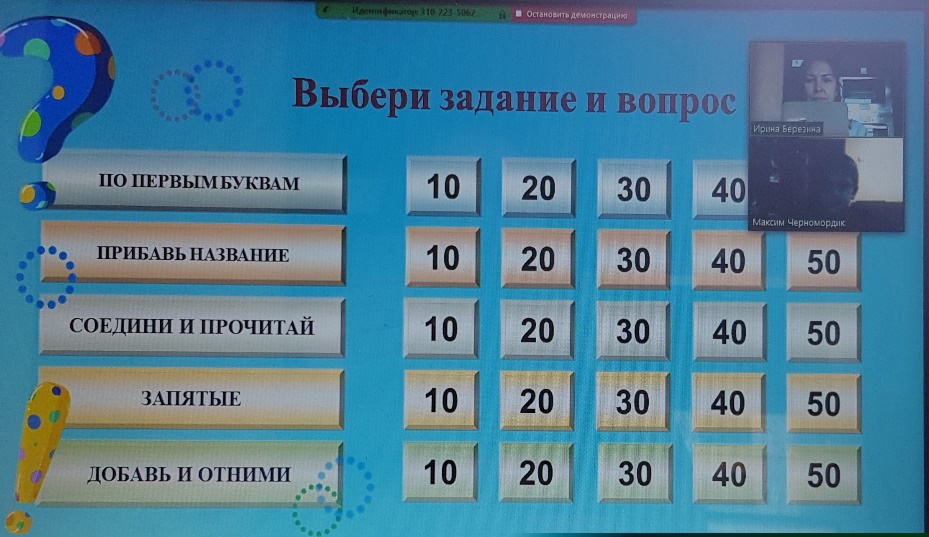 Информационно-методическое обеспечение инклюзивного образования
Консультативная помощь
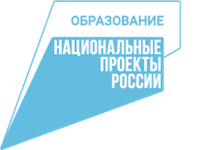 Оказание услуг психолого-педагогической, методической и консультативной помощи родителям (законным представителям) детей, а также гражданам, желающим принять на воспитание 
в свои семьи детей, оставшихся без попечения родителей
на 23.08.2024
план 2024
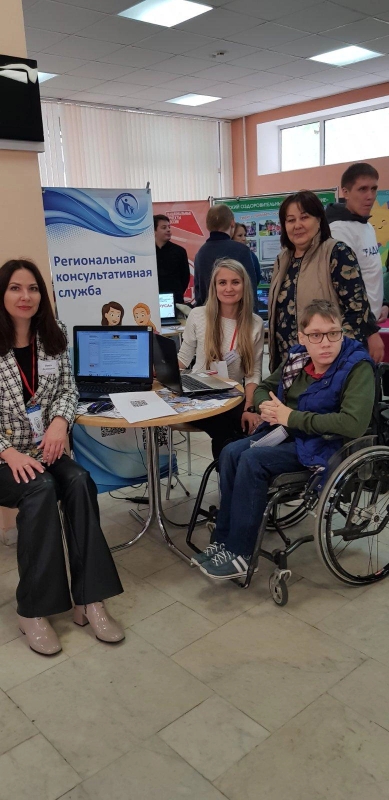 Количество оказанных услуг (единиц)
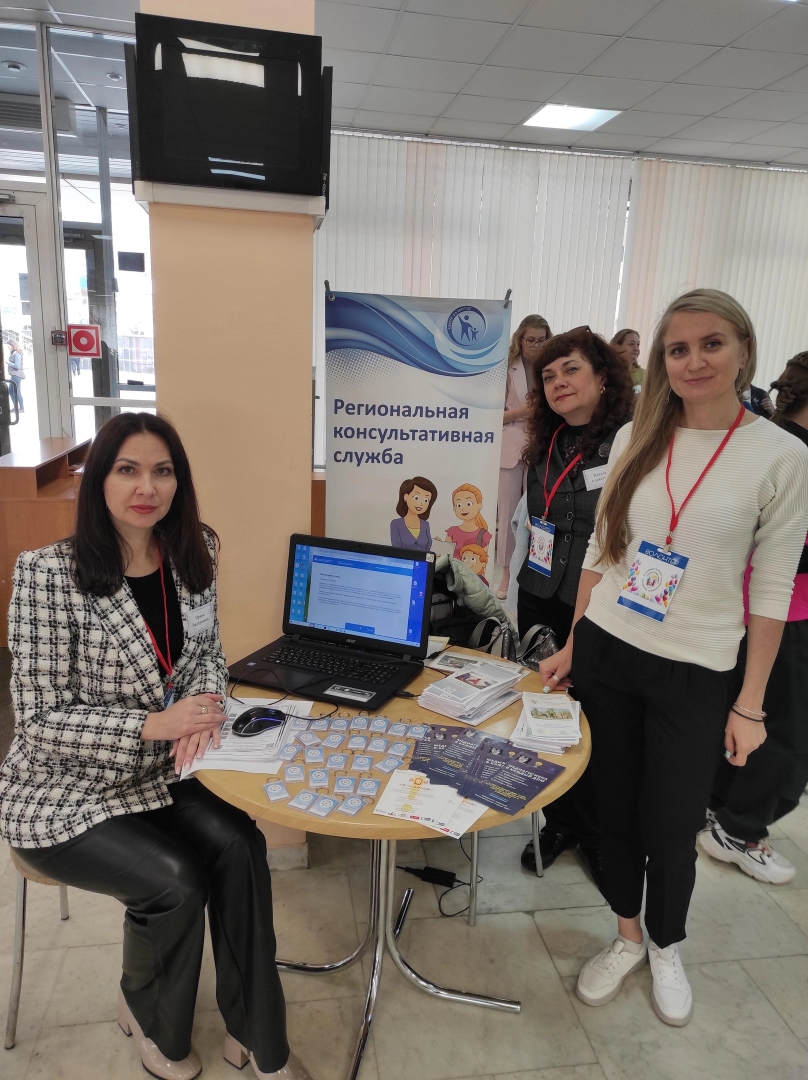 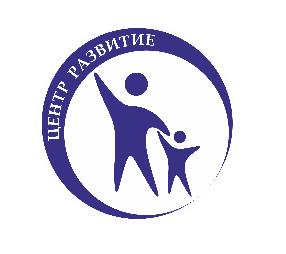 ОГБНОУ Центр ППМС «Развитие»
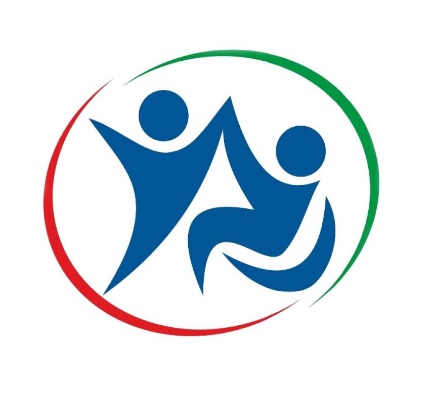 РРЦ по развитию инклюзивного образования
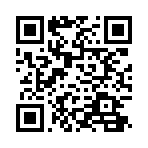 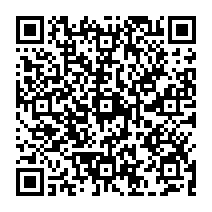 Группа ВК
Сайт
razvitie73.lbihost.ru/
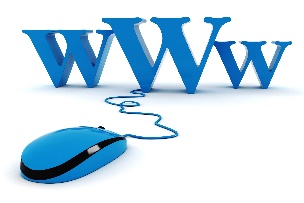 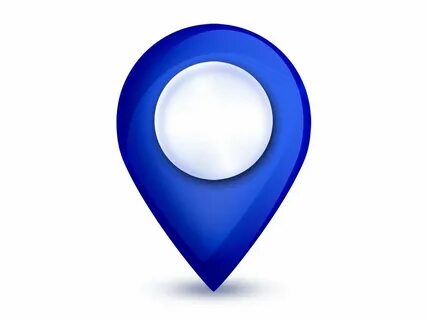 г. Ульяновск, улица Врача Михайлова, д.54
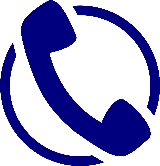 8 (8422) 58-55-04